Cannabis et psychose
Daniele Zullino
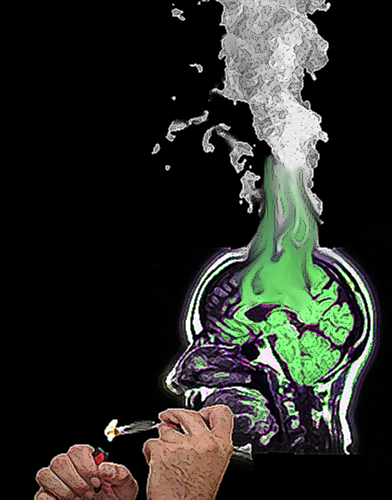 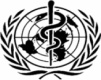 WHO collaborating center
https://psychoaddictologie.net
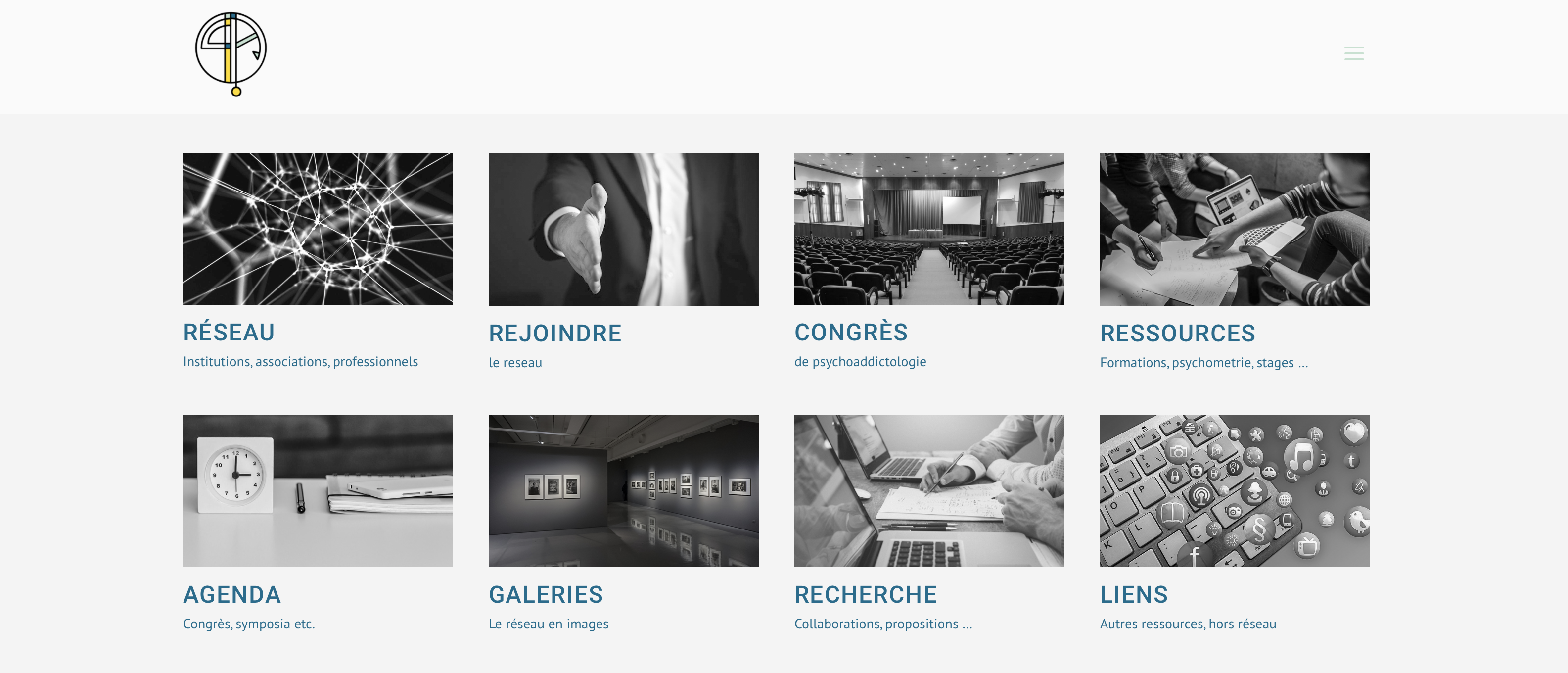 Consommation  souffrance
Modèles causaux
Hypothèse d’automédication
Schizophrénie
Addiction
Choix de la substances 
pour effet primaire?
(Substance de choix)
Effet psychotogène
Modèles causaux
Psychose induite
Schizophrénie
Addiction
Devrait se limiter aux
substances psychotogènes
(THC, LSD, Cocaïne)
Modèles causaux
Facteur  vulnérabilités indépendantes
Schizophrénie
Régulation affective et/ou gestion de stress altérées, traits de personnalité pré-disposants
Addiction
Modèles causaux
Modèle bidirectionnel
Schizophrénie
Maintien réciproque des deux troubles par des interactions neurobiologiques et psychologiques
Addiction
Approches expérimentales
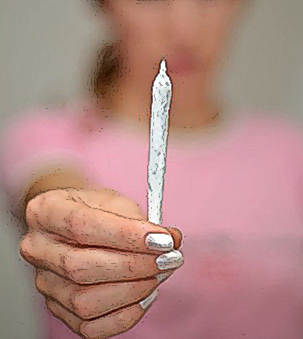 Exposition expérimentale
Sujets exposés THC  Schizophrénie ?
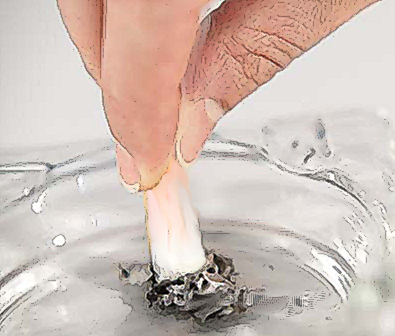 Réduction expérimentale exposition
 Exposition THC  Schizophrénie ?
Causalité cannabis-schizophrénie
Les arguments fréquemment avancés
Force d’association
Consistance des données
Séquence temporelle
Gradient biologique
Plausibilité
Régulièrement „oublié“
Spécificité
Consistance association ?
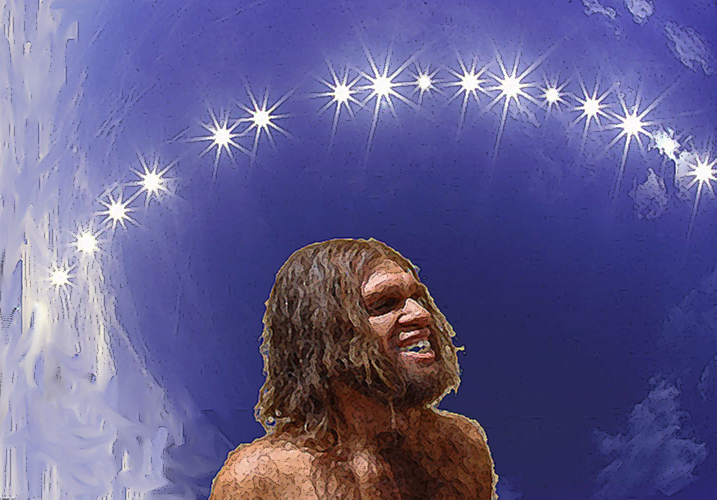 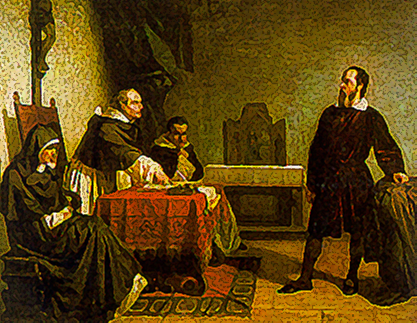 Consistance et temporalité ?
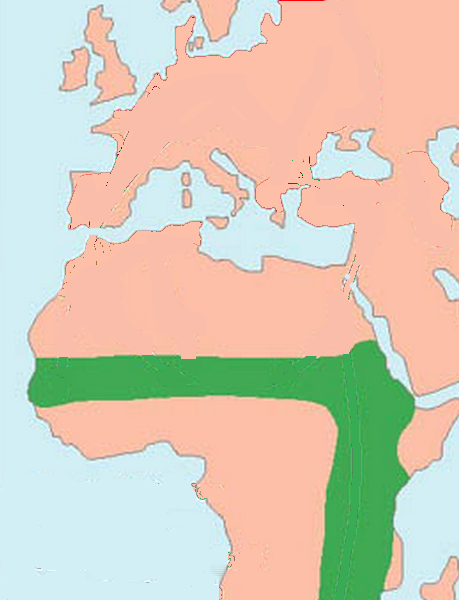 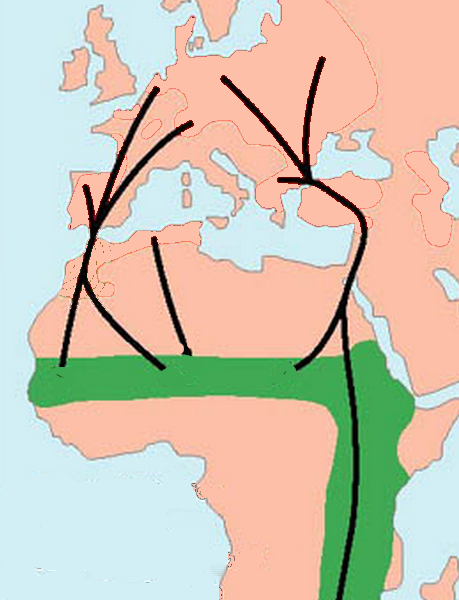 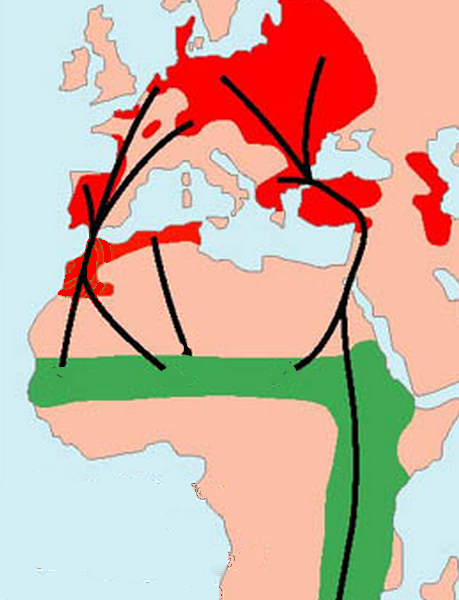 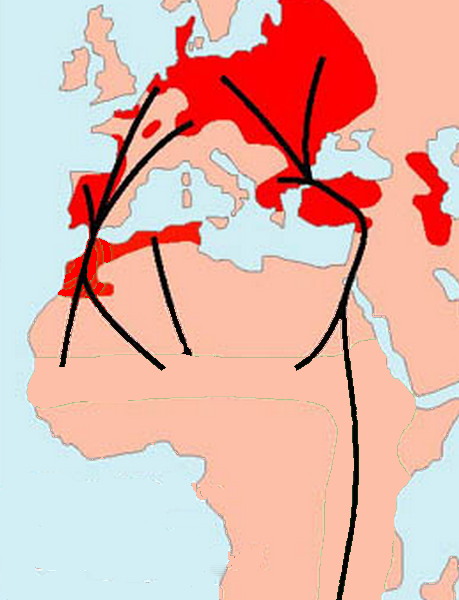 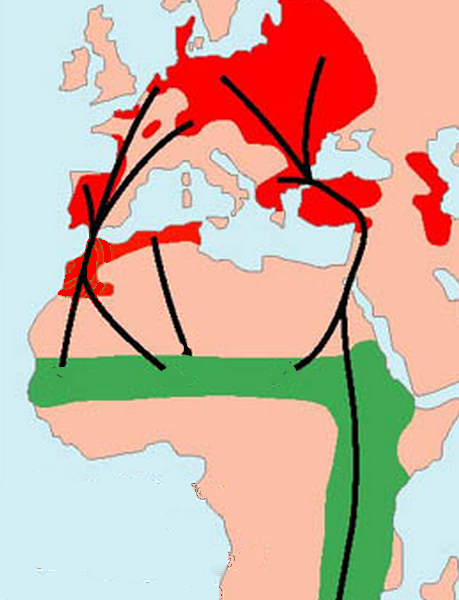 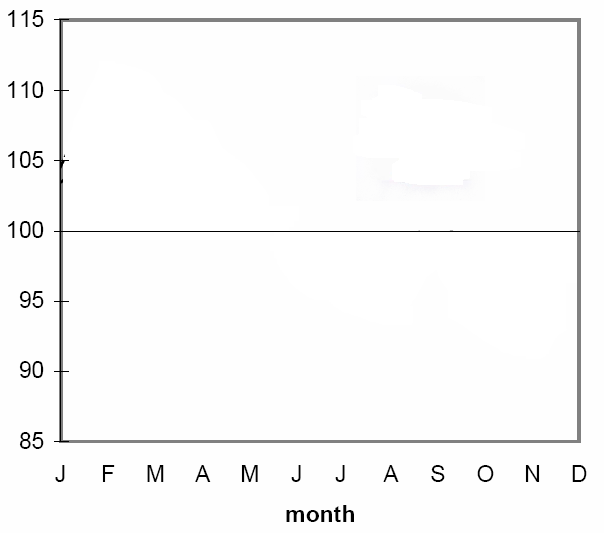 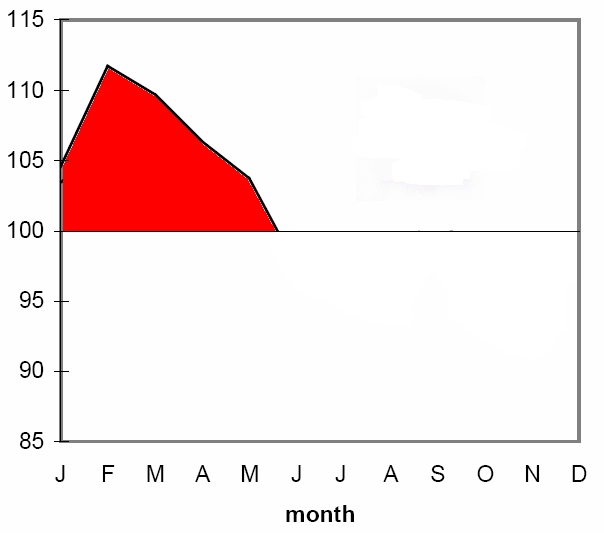 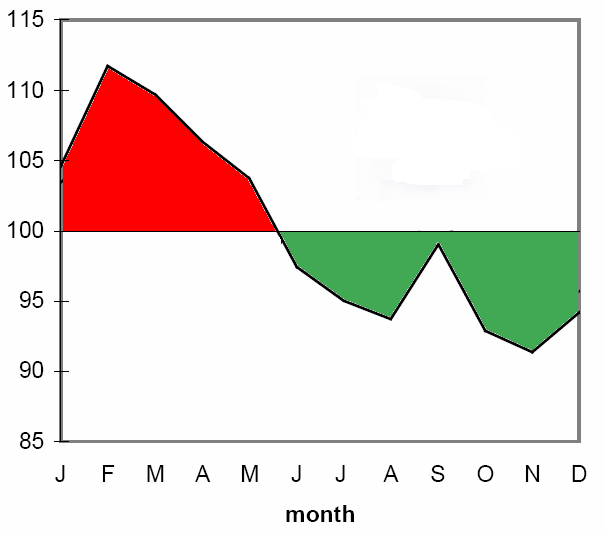 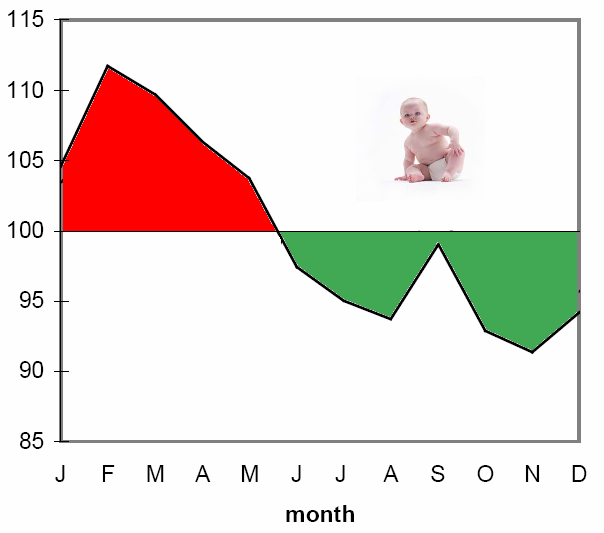 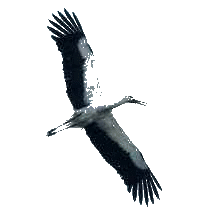 Doblhammer et al, 1999
THC any
6.81
THC addiction
THC low level
4.9
THC middle level
THC high level
RR
3.4
2.81
2.76
NIC any
2.4
2.28
2.14
1-9 cg
1.8
1.67
1.38
>10 cg
1.23
1.09
Weiser et al., 2004
Weiser et al., 2004
Weiser et al., 2004
Weiser et al., 2004
Weiser et al., 2004
van Os et al., 2002
van Os et al., 2002
van Os et al., 2002
van Os et al., 2002
Henquet et al., 2005
Ferdinand et al., 2005
Fergusson et al., 2003
Andreasson et al., 1987
Risque relatif développement psychose
4
3.31
3.4
3.5
3
2.5
2
2.14
1.5
1.09
1.06
1
0.5
Fumeurs
AUDIT 8-15
0
THC
AUDIT >16
Utilisation
Addiction
THC
Encore …
Wiles et al., 2006
Consommation 1.45
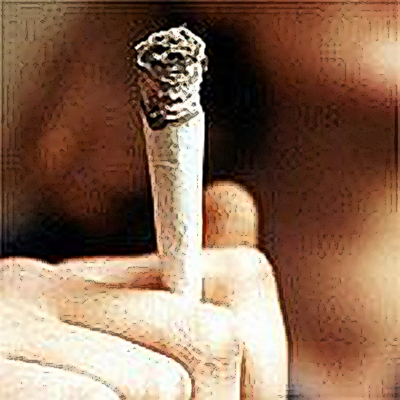 RR10.8
RR2.8
Abus 1.76
Addiction 2.84
Cannabis
RR2.5
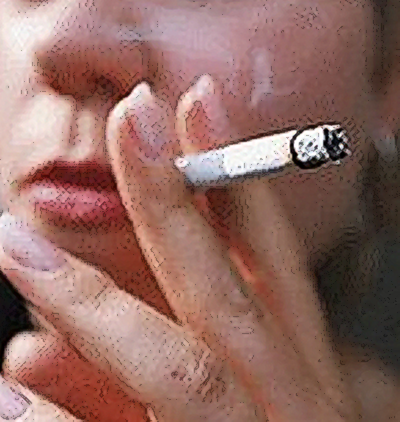 RR4.7
Tabac
Risque psychose: Cannabis? Nicotine?
10‘641 Australiens adultes, étude transversale
Risque de psychose?
Contrôle
(Démographie, 
Substances)
Degenhardt et al., 2001
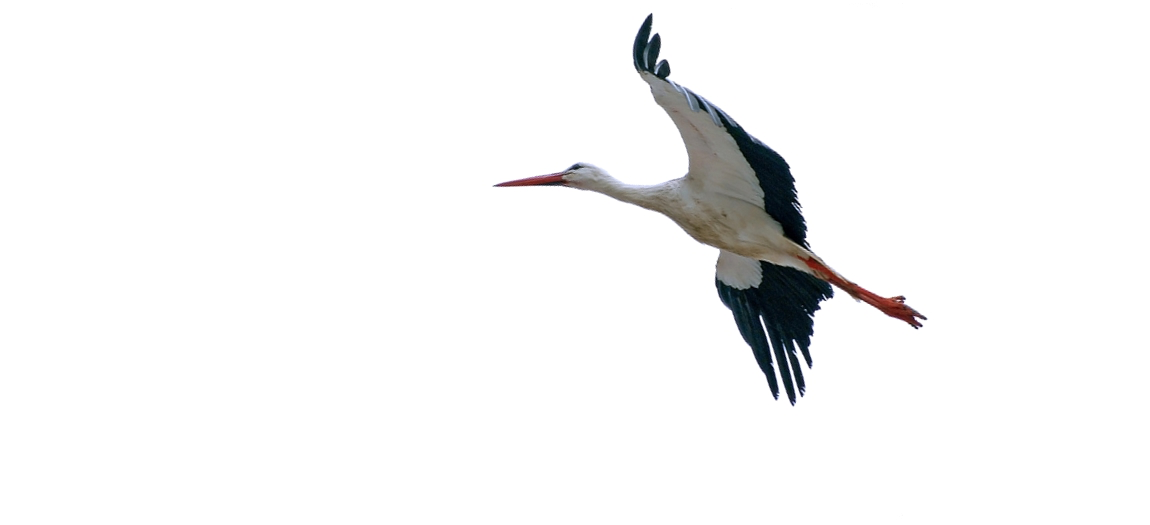 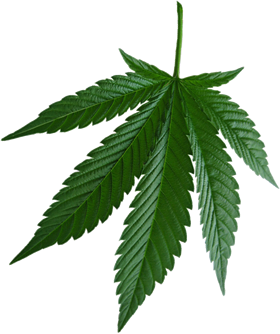 https://psychoaddictologie.net
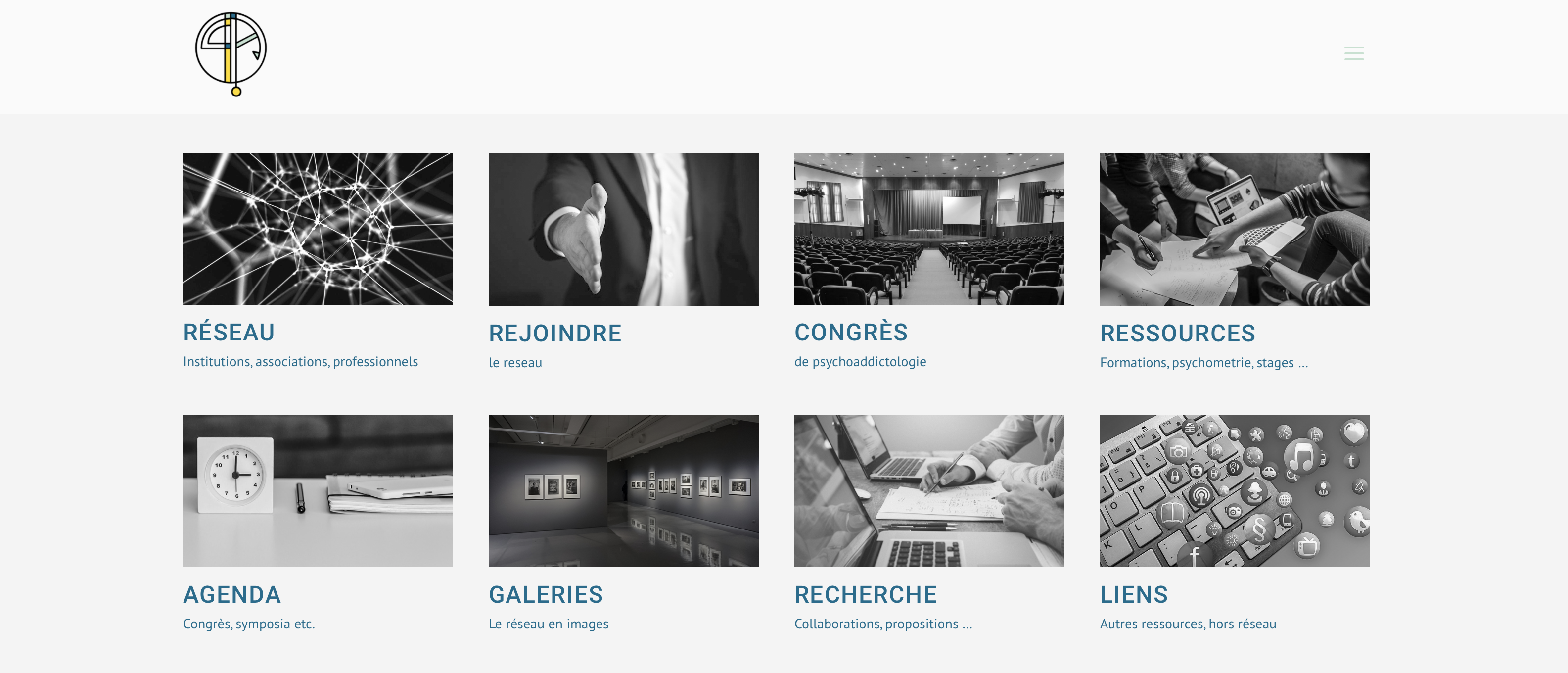 pro.addictohug.ch
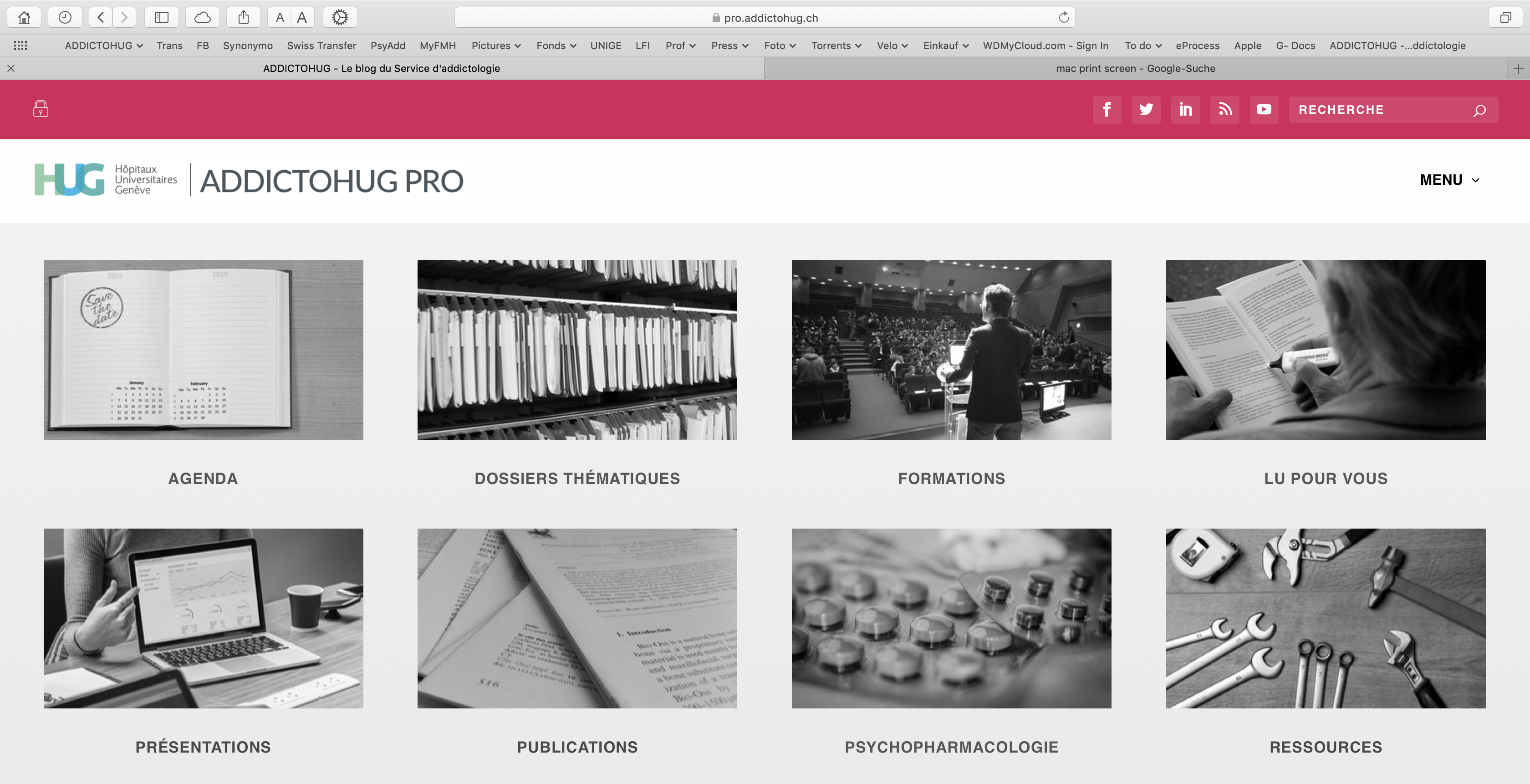 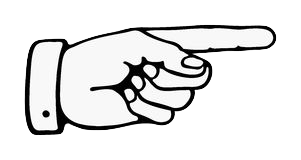